Creating Attractive Courses in Canvas
Lisa Lund, M.Ed. 
Iowa State University College of Veterinary Medicine
Focus on your ABC’s
Accessibility
Branding
Character
Accessibility  Tips
Keep your design “clean”
Use the same font throughout your course
Label files with descriptive names
Group related items together in modules
Arrange modules in chronological order
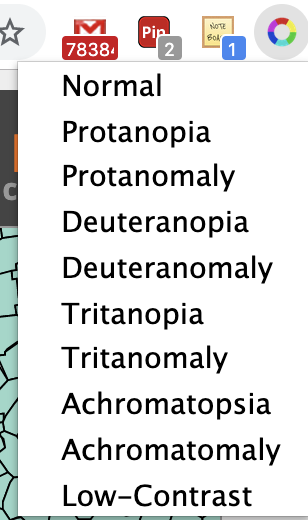 Accessibility tools
Spectrum (Google Chrome Extension)
ColorBrewer
Canvas Accessibility Checker
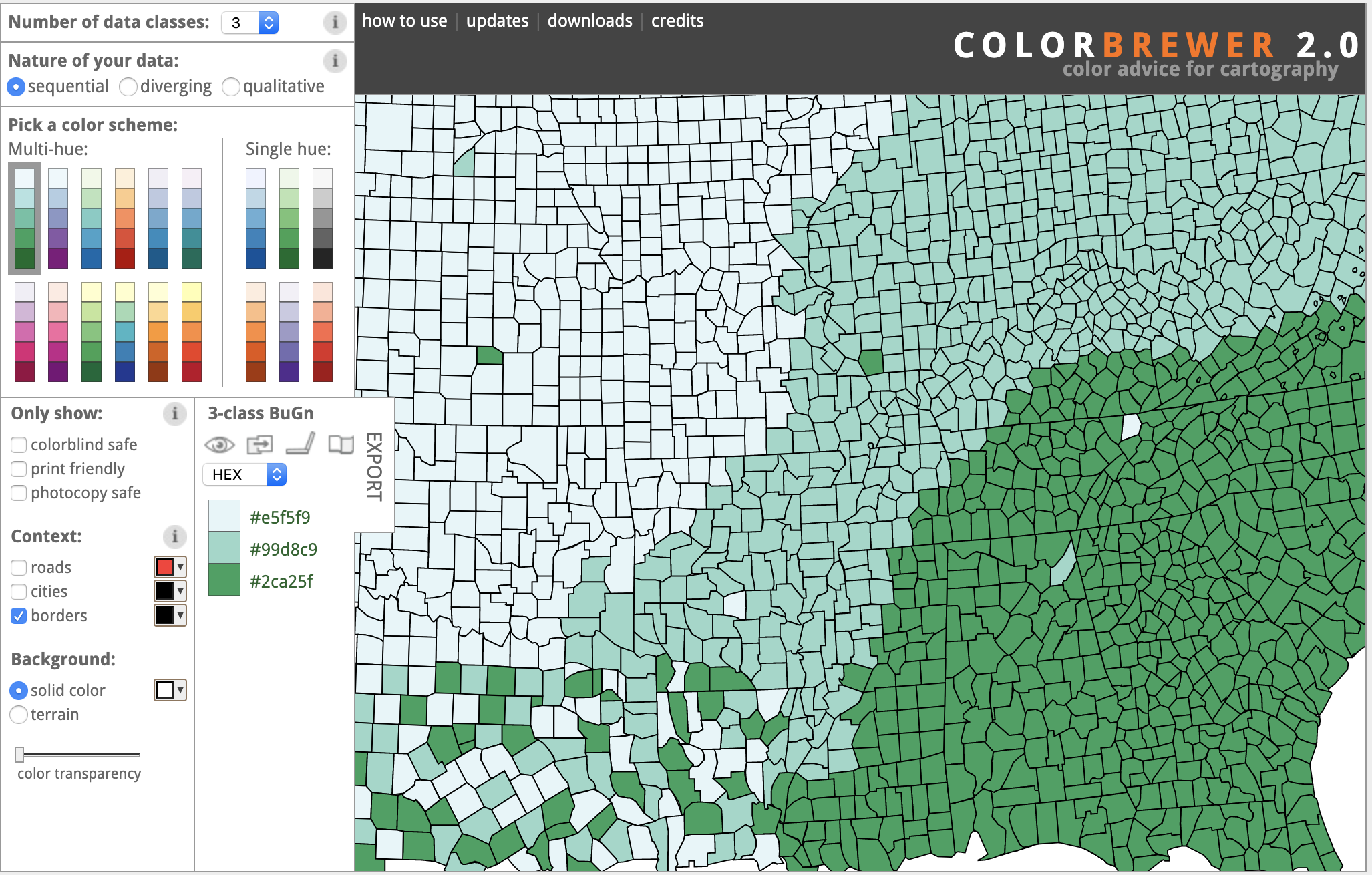 Branding tools
Iowa State color palette 
Upload a picture for the course tile
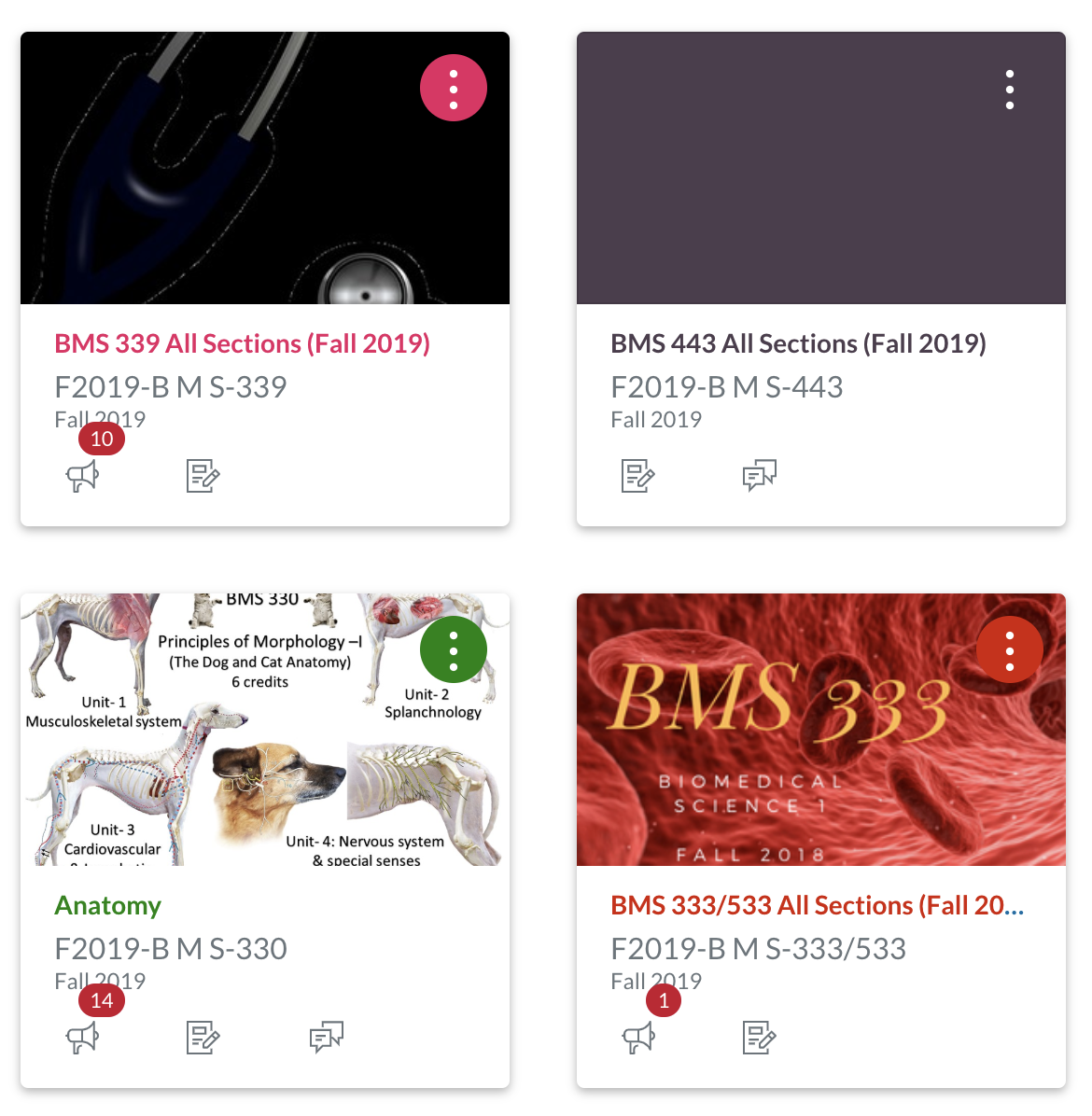 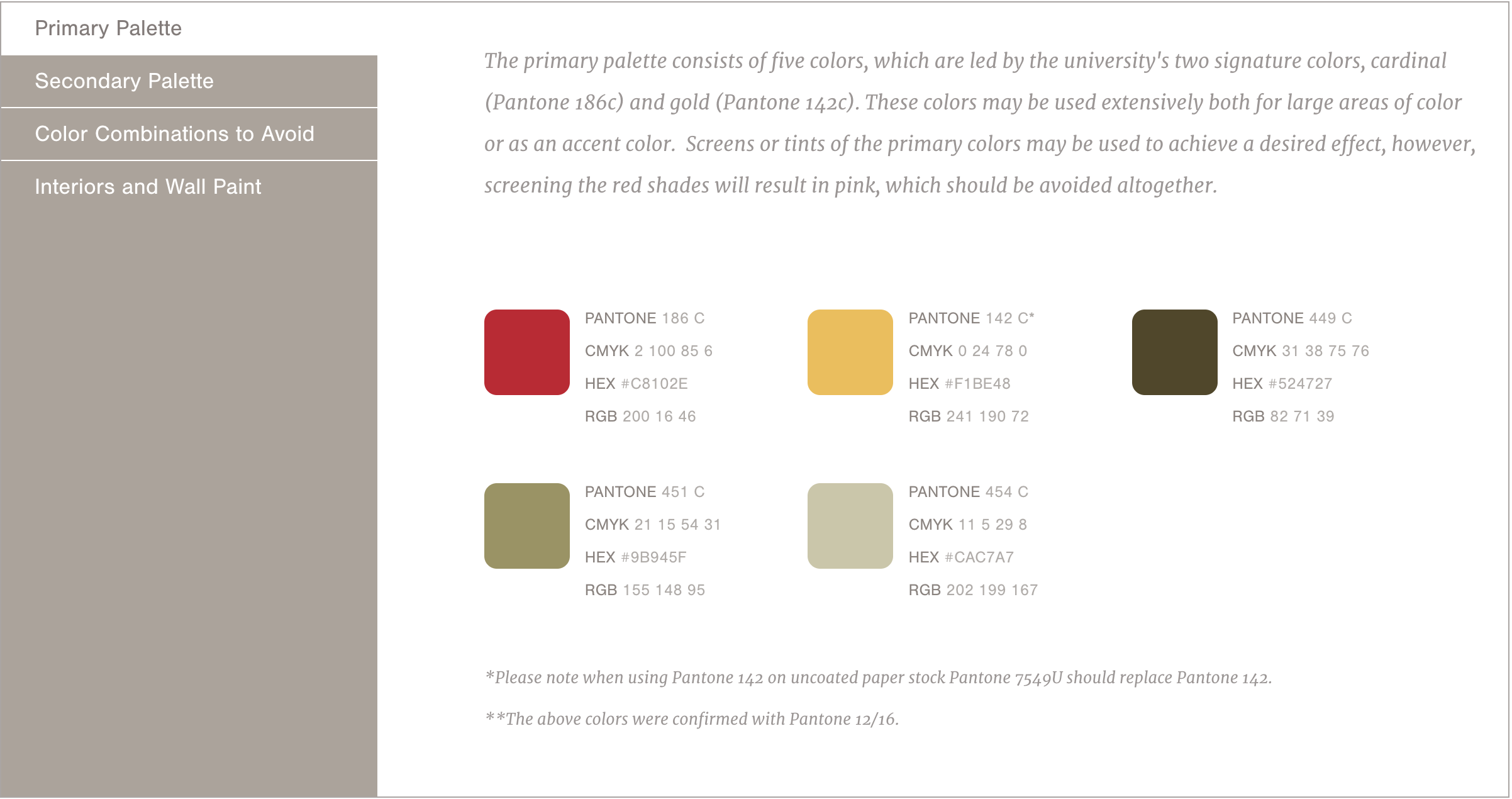 Character Tips
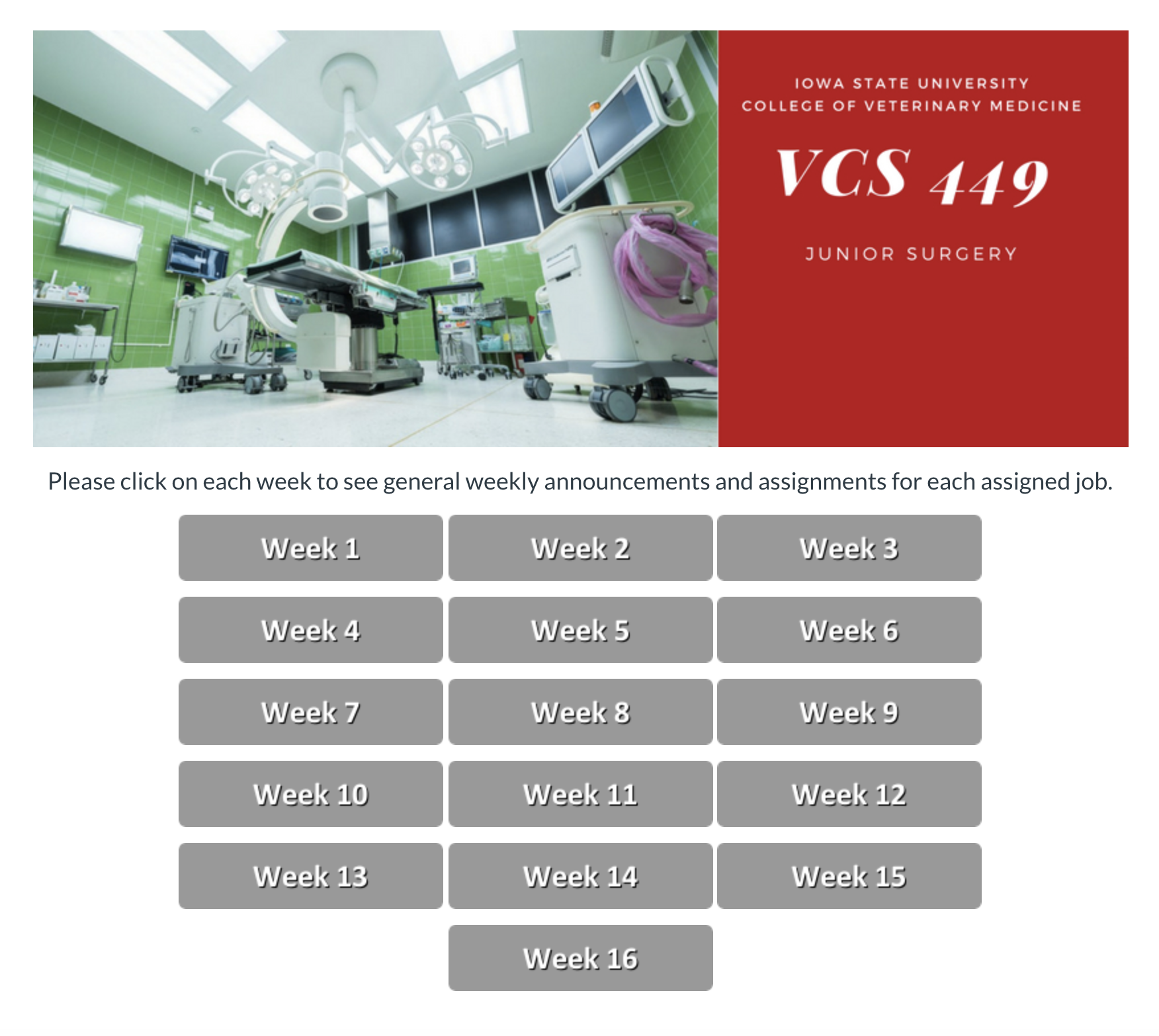 Create a professional banner
Create buttons for easy navigation
Character Tools
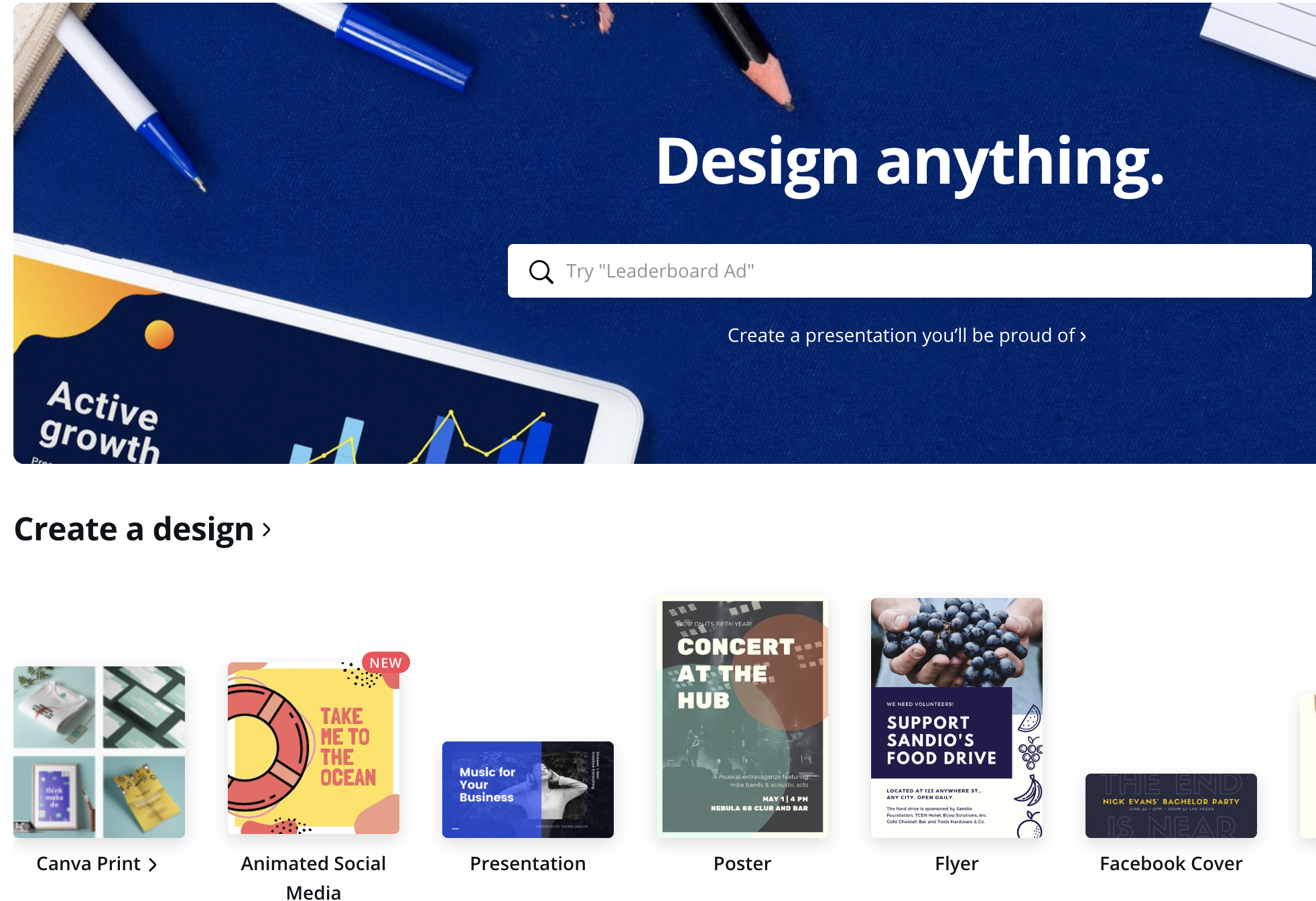 Pexels
Pixabay 
Flickr in Canvas
Canva
Da Button Factory
EXAMPLES
BEFORE…..
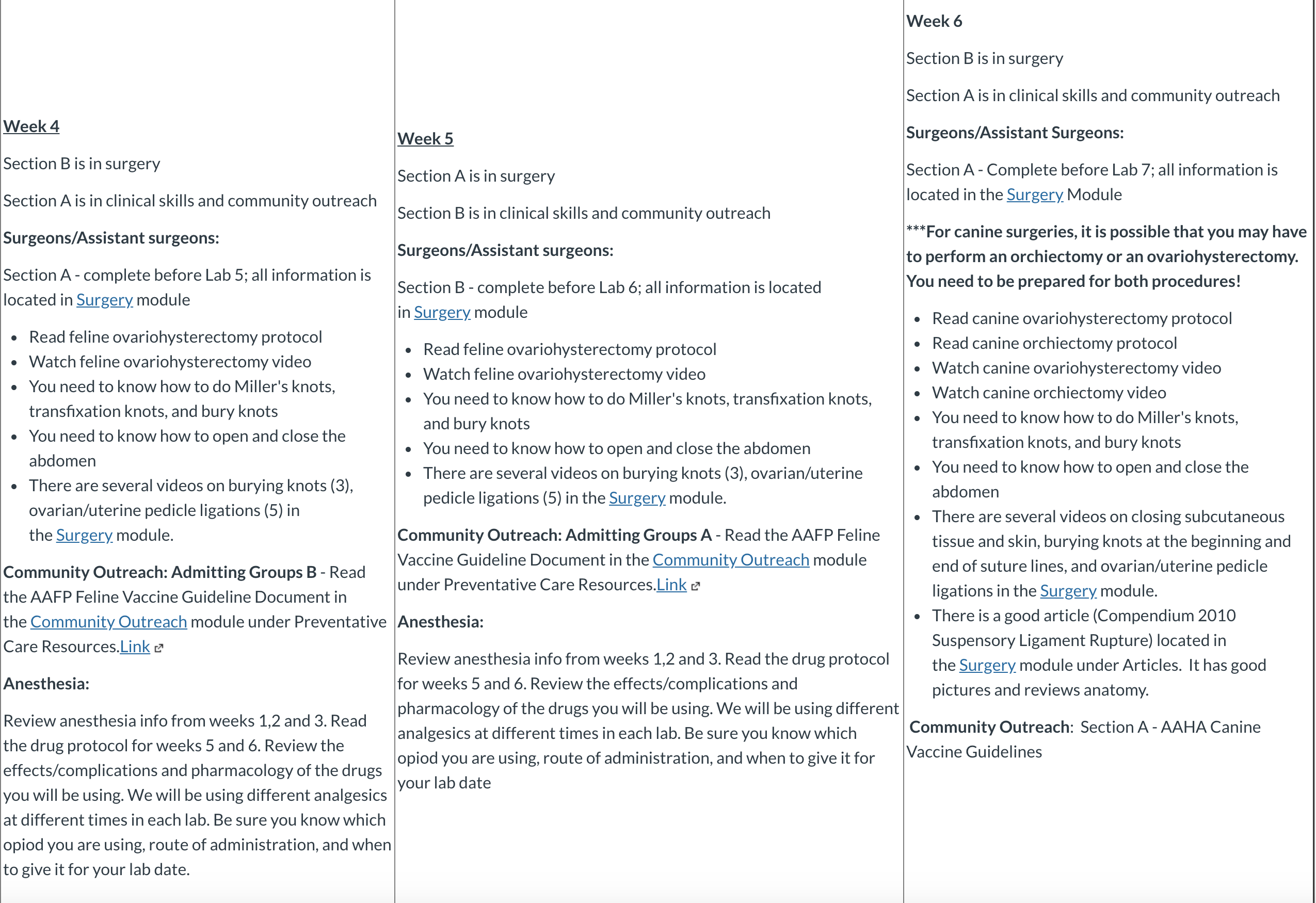 After…
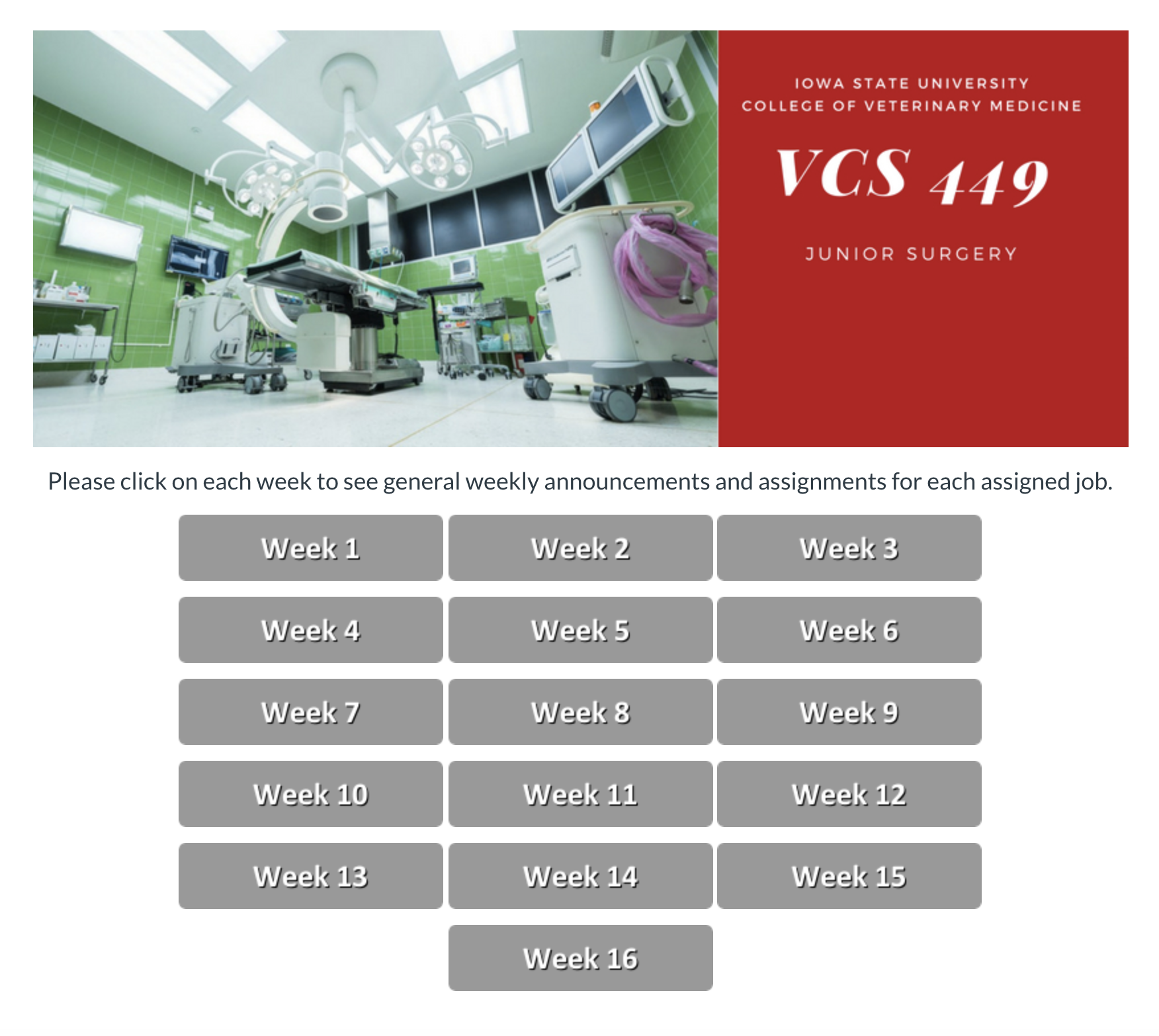 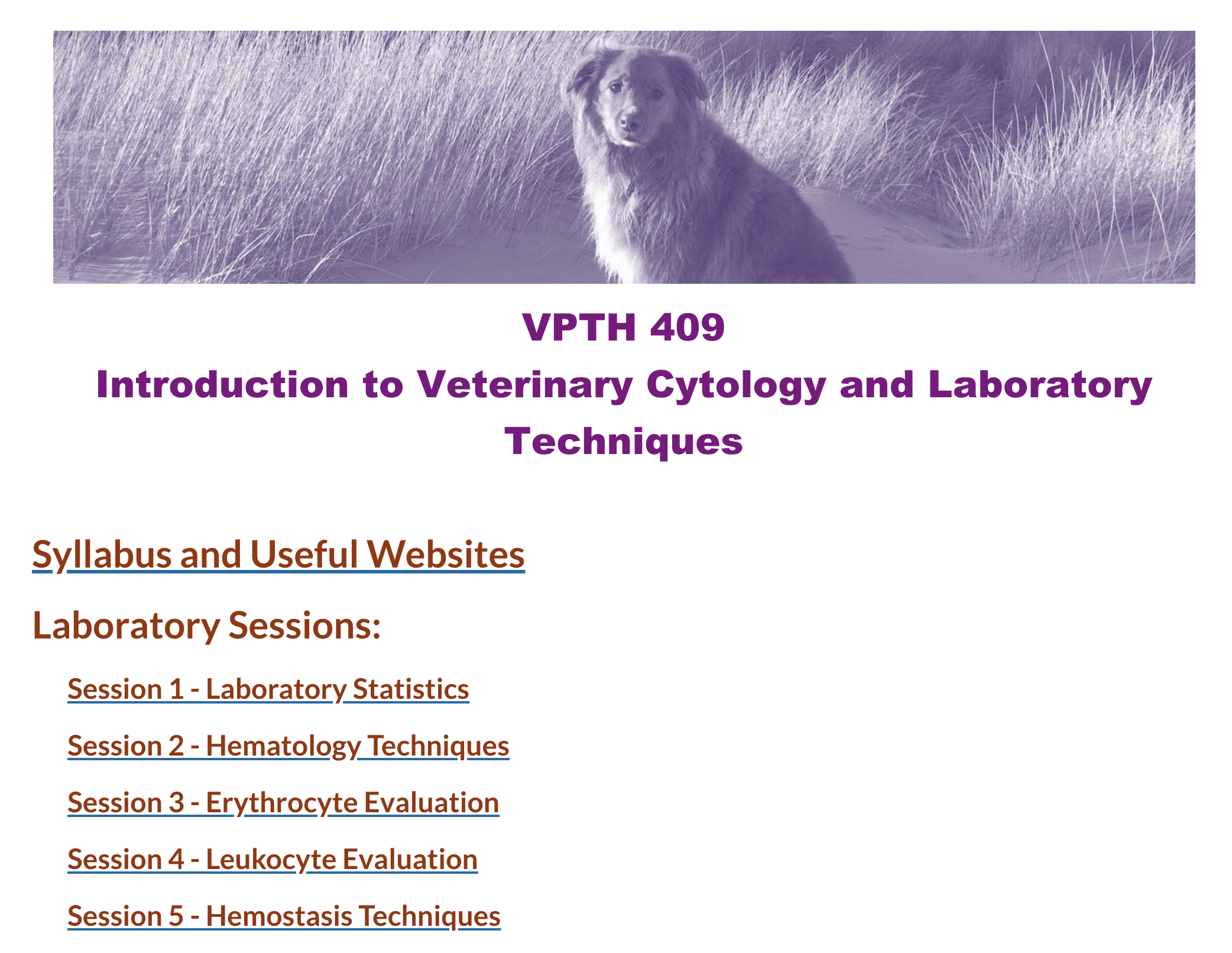 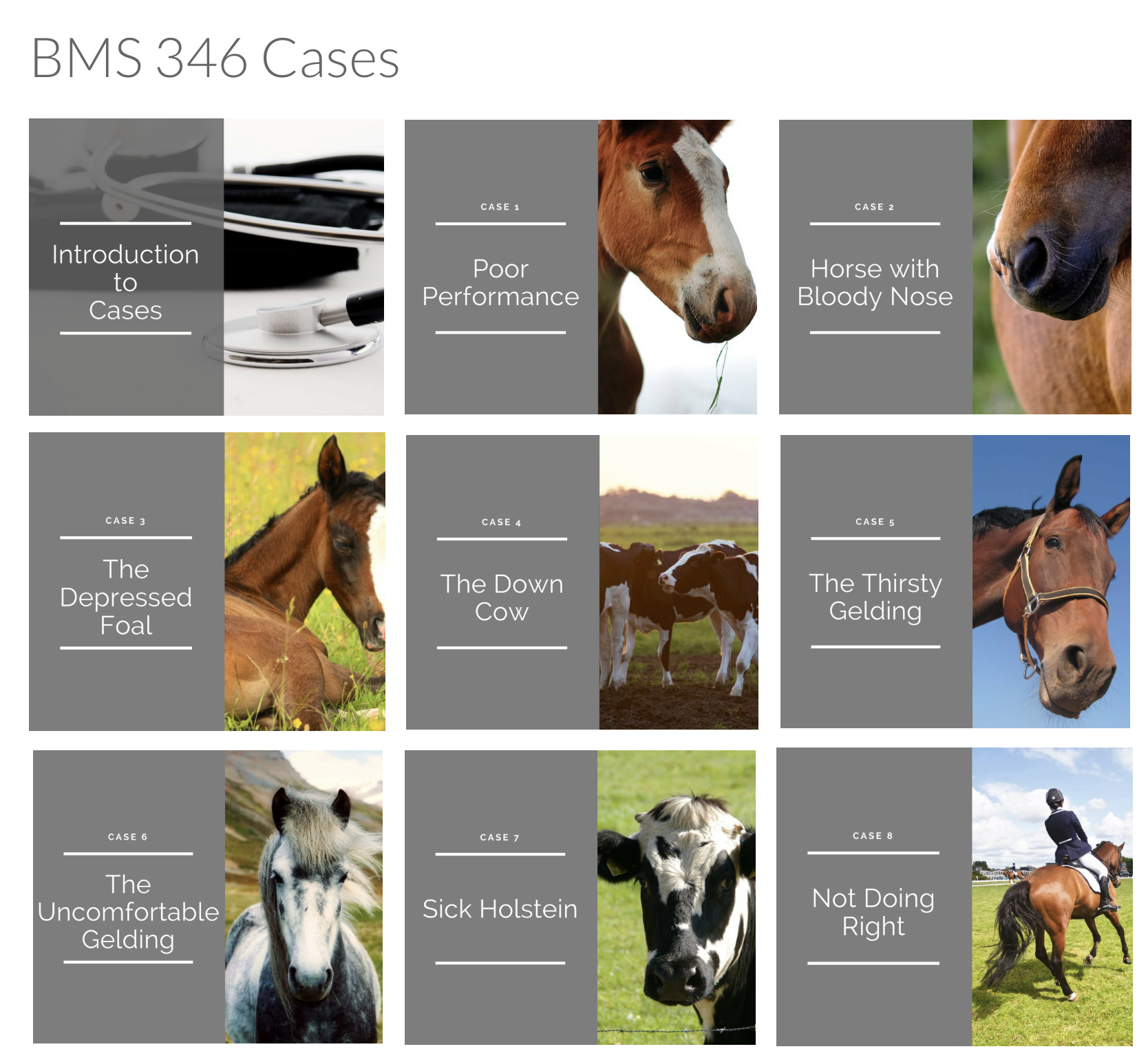 Want more information?
https://www.celt.iastate.edu/resources/recognition/celt-spotlight/
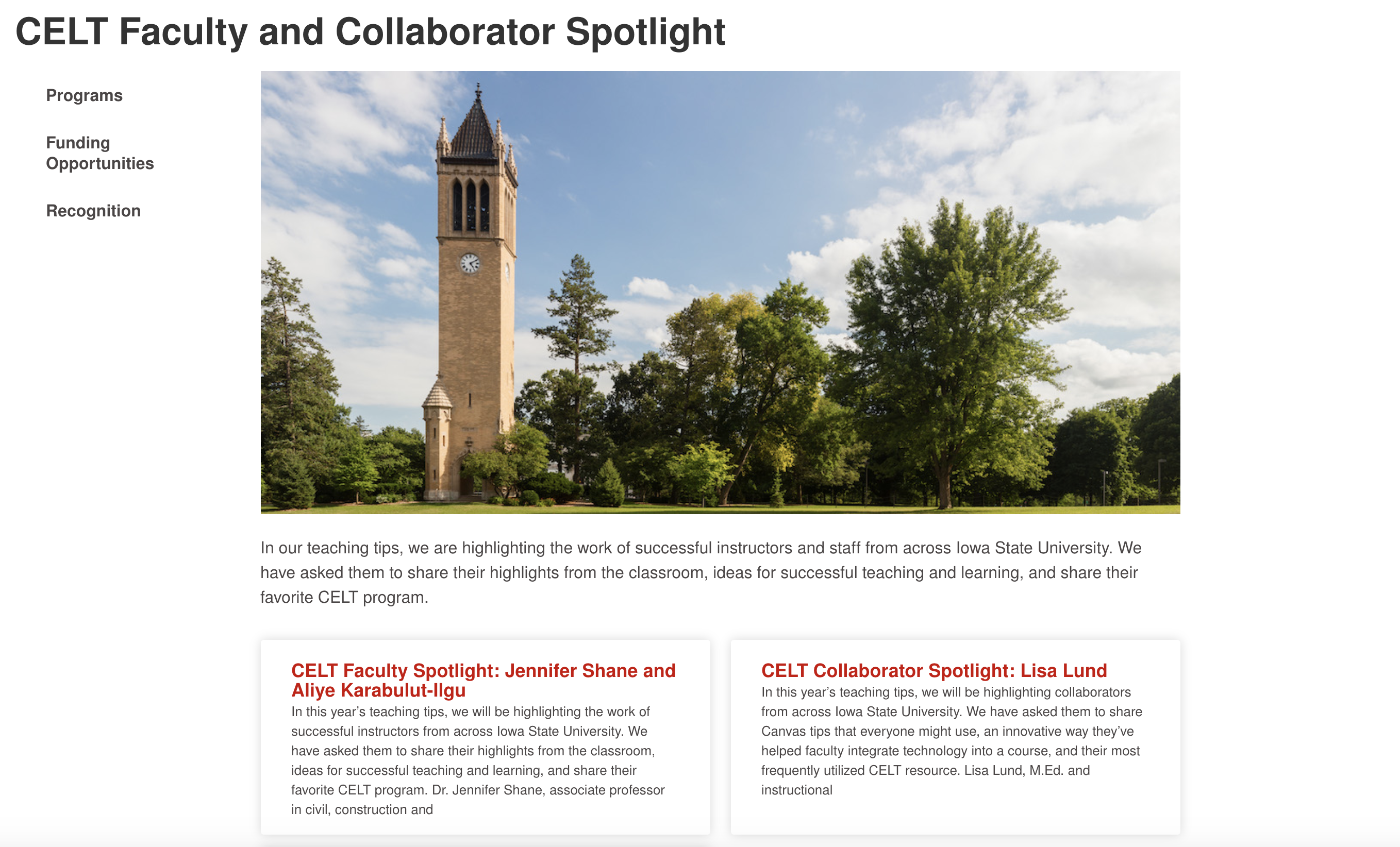 Questions?
Lisa Lund, M.Ed. 
gestrine@iastate.edu 
Iowa State University College of Veterinary Medicine